Исследовательская деятельность младших школьников
Квиз – игра для педагогов
Автор – составитель: Наваренко Александра Николаевна, директор МБОУ «СОШ № 36»
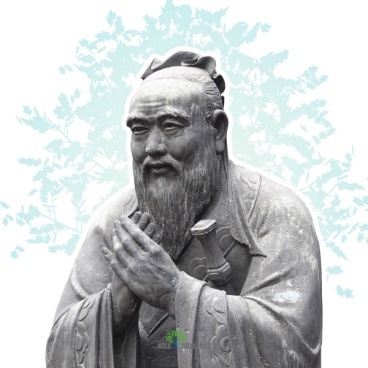 «То, что я услышал, я забыл.То, что я увидел, я помню.То, что я сделал, я знаю.»
Конфуций
Задание № 1. Исправь ошибку в определении.
Исследовательская деятельность - это специфическая человеческая деятельность,
 которая регулируется сознанием и активностью 
личности, направлена на удовлетворение 
познавательных интеллектуальных запросов,
 продуктом которой является новое явление
потребностей
знание
Задание № 1. Исправь ошибку в определении.
Эксперимент — это вид научного познания, при помощи которого исследуются явления реально-предметной действительности в определённых (заданных), воспроизводимых условиях путём их неконтролируемого изменения.
метод
Задание № 1. Исправь ошибку в определении
Гипотеза – это утверждение, которое не требует доказательств, выступает в роли предложений или догадок.
предположений
Задание № 1. Исправь ошибку в определении
Проект – это комплекс взаимосвязанных мероприятий, направленный на изучение уникального продукта или услуги в условиях временных и ресурсных ограничений.
Создание
Задание № 2 Рассуждалки
Это словосочетание
Это индивидуальные особенности, помогающие успешно реализовать исследовательскую деятельность
Они могут быть врожденными
Структурными компонентами их является дивергентное и конвергентное мышление
Думаю, все нобелевские лауреаты ими обладают
Исследовательские способности
﻿Задание № 2 Рассуждалки
Ее постановка – отличительная особенность  деятельности человека, в отличии от активности животного
По мнению Макиавелли, она оправдывает средства
Чаще всего в исследовательской работе она должна начинаться глаголом в неопределенной форме
ЦЕЛЬ
Задание № 2 Рассуждалки
Там, где невозможен опыт, мы используем этот метод исследования
Оно требует мало ресурсов, но зато много времени
Оно бывает кратковременное и долговременное, непосредственное и опосредованное, открытое и скрытое
Изучать обществознание с помощью этого метода можно, а вот историю нет
наблюдение
Задание № 2 Рассуждалки
Это обязательная часть оформления исследовательской работы
Вызывает много затруднений у студентов
Бывает прикнижный, пристатейный или библиографический
Должен соотвествовать ГОСТ 7.1-2003 и ГОСТ 7.80-2000
Список литературы
Задание № 3 Различаю
это характеристика работы, которую пишет независимый специалист, ознакомившийся с данной работой
Отзыв
рецензия
это характеристика  работы, которую пишет научный руководитель  проекта.
Задание № 3 Различаю
то определенный спектр понятий связанных с объектом, отдельная сторона
Объект
Предмет
определенное научное знание, которое планируется изучать
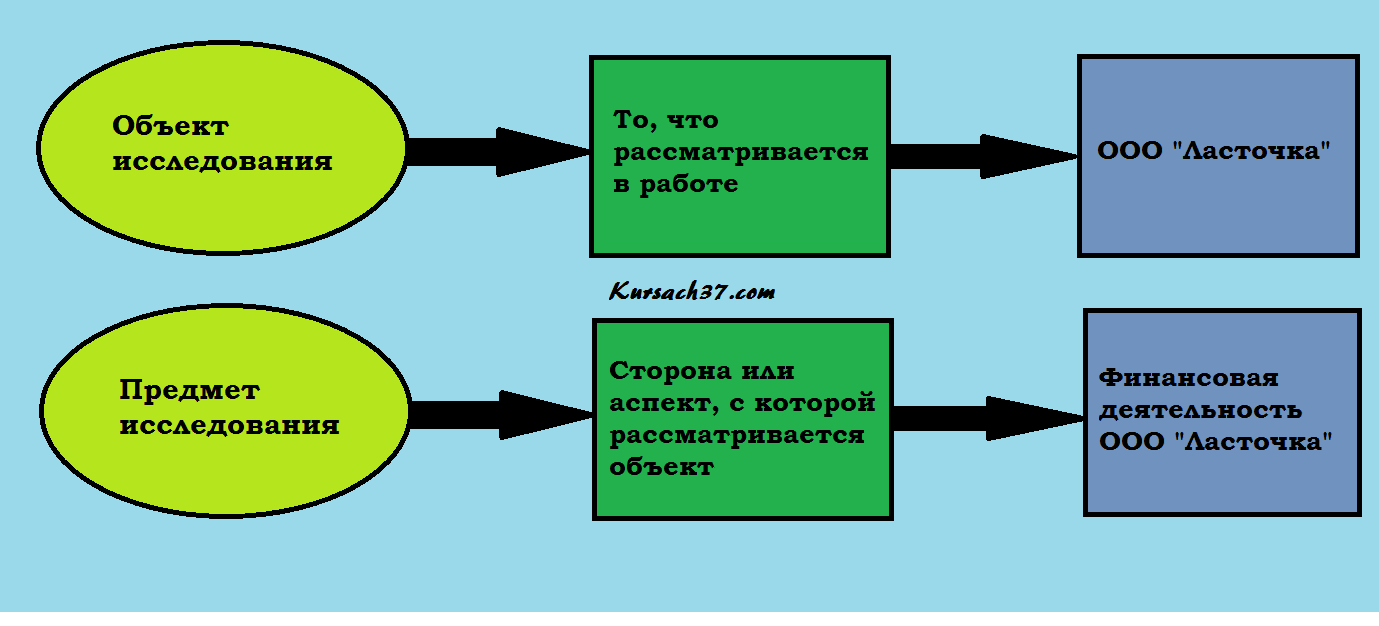 Задание № 3 Различаю
Этапы достижения цели, 
характеризующийся 
набором количественных 
данных и параметров этого результата.
Цель
Задачи
это желаемый результат деятельности, достигнутый в пределах некоторого интервала времени.
Задание № 3 Различаю
самостоятельная итоговая работа, в результате которой создается полезный продукт, обладающий новизной
Научно – исследовательский проект
Творческий проект
работа научного характера, связанная с научным поиском, проведением исследований, экспериментами в целях расширения имеющихся и получения новых знаний
Задание № 4 Знаю теоретиков
Умейте открыть перед ребенком в окружающем мире что – то одно, но открыть так, чтобы кусочек жизни заиграл всеми цветами радуги. Оставляйте всегда что –то недосказанное. Чтобы ребенку захотелось еще и еще раз возвратиться к тому, что он знал.
В.А. Сухомлинский
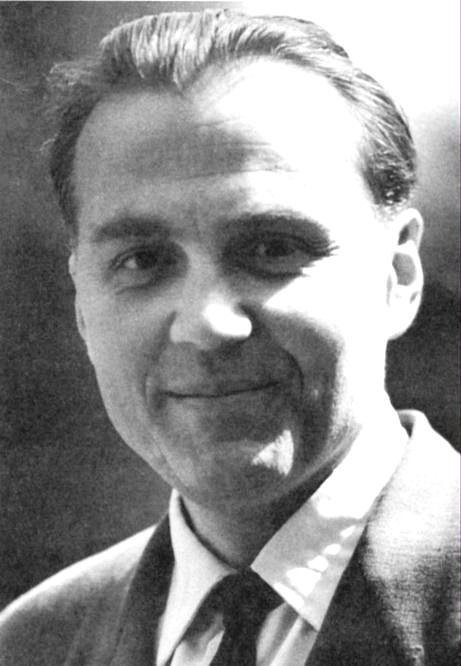 Задание № 4 Знаю теоретиков
Плохой учитель преподносит истину, хороший учит ее находить.
А.Дистервег
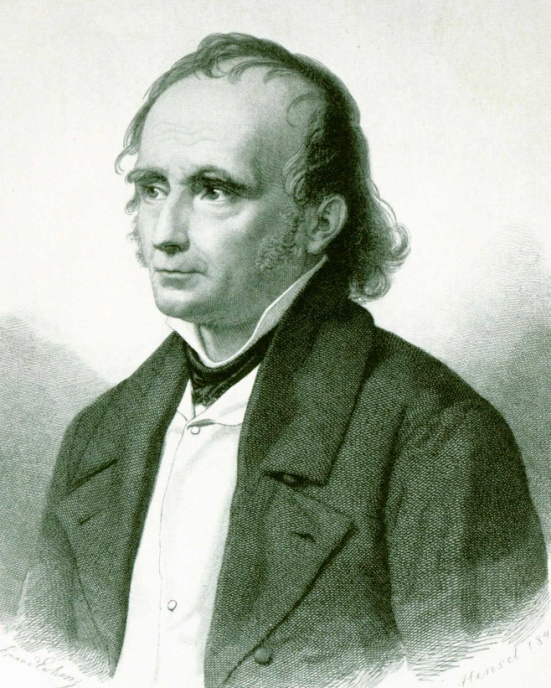 Задание № 4 Знаю теоретиков
Чем больше ребенок видел, слышал и пережил, чем больше он знает, и усвоил, чем большее количество элементов действительности он располагает в своем опыте, тем значительнее и продуктивнее при других равных условиях будет его творческая деятельность
Л.С. Выготский.
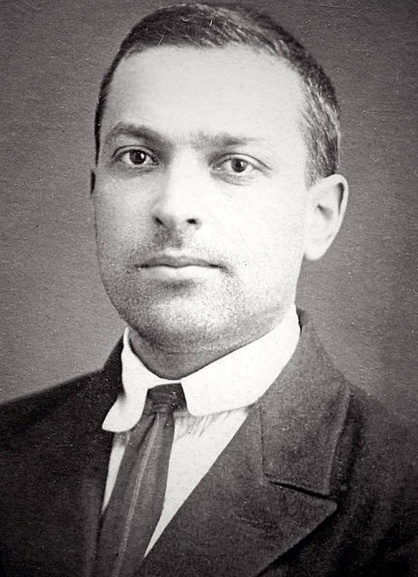 Задание № 5 В чем проблема?
Интересный факт:
 Меня давно заинтересовала такая игрушка, как вырезная кукла. Еще в детстве моей любимой забавой была такая кукла. Оказывается, в такую куклу с удовольствием играет моя младшая сестра, играли моя мама, бабушка… 
Исследовательская проблема:
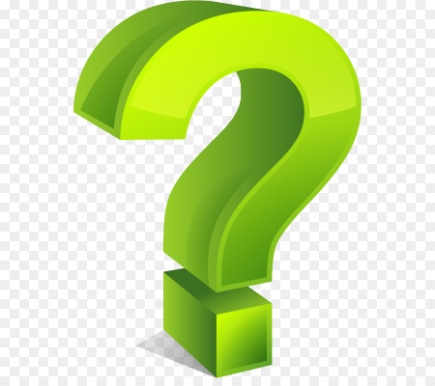 Какова история происхождения вырезной куклы?
Задание № 5 В чем проблема?
Интересный факт:
 Недавно на уроках русского языка мы познакомились с разделом «Этимология» (история происхождения слов.) Мы анализировали фамилии ребят из нашего класса и столкнулись с тем, что могли объяснить только некоторые.… 
Исследовательская проблема:
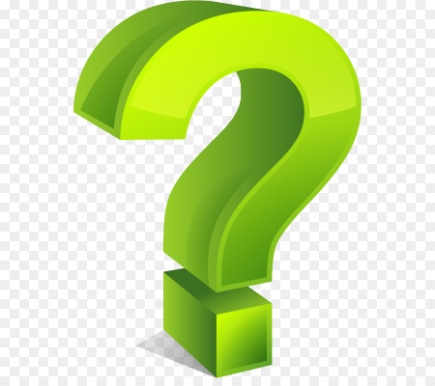 Откуда происходят наши  фамилии?
Задание № 5 В чем проблема?
Интересный факт:
 Город Ангарск – город рожденный победой. Но годом рождения нашего города официально считается 1951 год. В то время как Великая Отечественная война завершилась в 1945 году…
Исследовательская проблема:
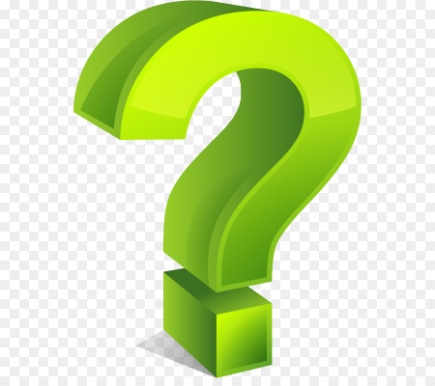 За что наш город называют городом победы?
Задание № 5 В чем проблема?
Интересный факт:
 Дефицит витамина Д оказывает влияние на здоровье сердечно – сосудистой системы человека. Однако, в условиях полярной ночи не наблюдается повышение статистики заболеваний сердца у местных жителей…
Исследовательская проблема:
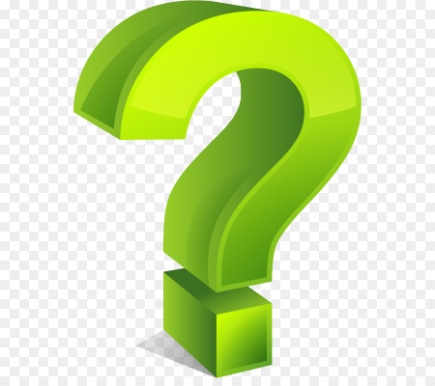 Какие факторы влияют на здоровье сердечно – сосудистой системы, кроме витамина Д?
Задание № 6 Мыслим логически
Василий Жуковский сравнивал воспитание детей с написанием поэтического произведения. Такое произведение он называл сочетанием из двух слов, начинающихся на одну и ту же букву. Напишите это словосочетание, ставшее в тридцатых годах двадцатого века названием литературного произведения.
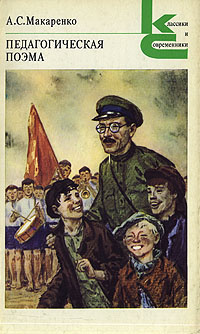 Педагогическая поэма
Задание № 6 Мыслим логически
В учебнике по педагогике упоминаются два метода поощрения детей, являющиеся анаграммами. Один из методов — "положительная характеристика поступка, указание на правильность действий", другой — "лестный отзыв или похвала, вселяющие в человека уверенность". 
Назовите оба метода.
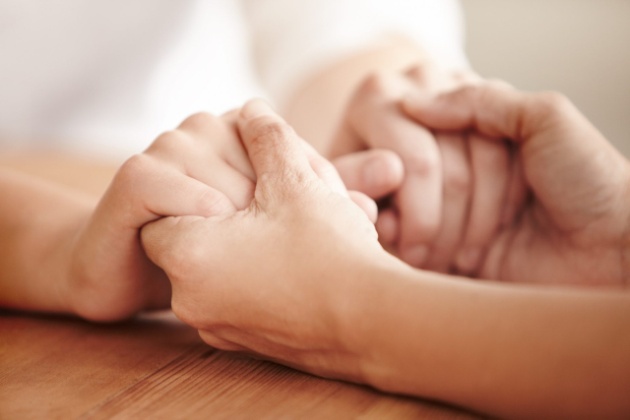 Ободрение и одобрение
Задание № 6 Мыслим логически
Норвежец Эспен Хольм, автор книги о современной педагогике, утверждает, что наихудшими учителями являются "умные идиоты", способные искалечить несформировавшуюся психику ребенка. К сожалению, сегодня они есть в жизни каждого ребенка. Кого же он обозвал "умными идиотами"?
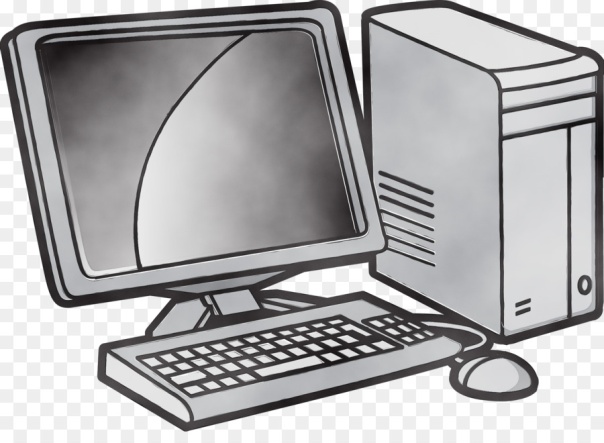 компьтеры
Задание № 6 Мыслим логически
Знаменитый педагог XVII века Ян Амос Коменский был первым, кто, идя в ногу с техническим прогрессом, стал использовать это в учебниках, причем по всем предметам, ибо это, по его — совершенно обоснованному — мнению, сильно облегчает усвоение и понимание любого учебного материала. 
О чем идет речь?
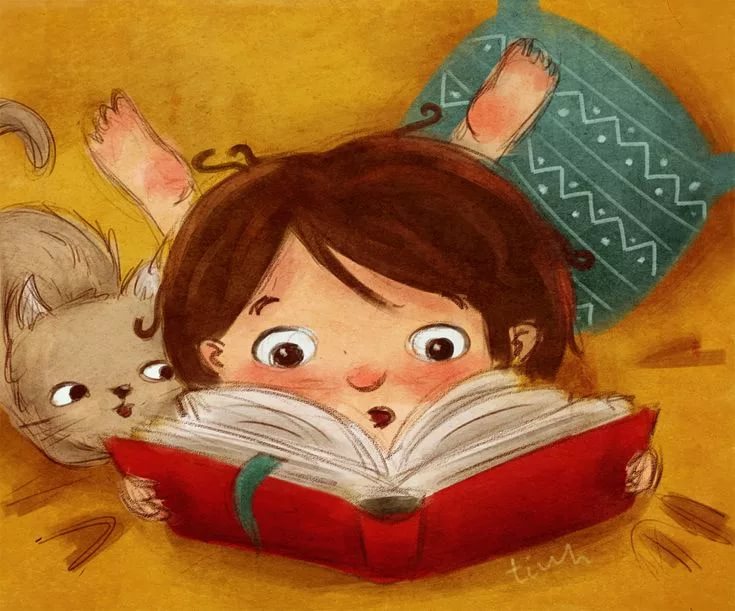 иллюстрации
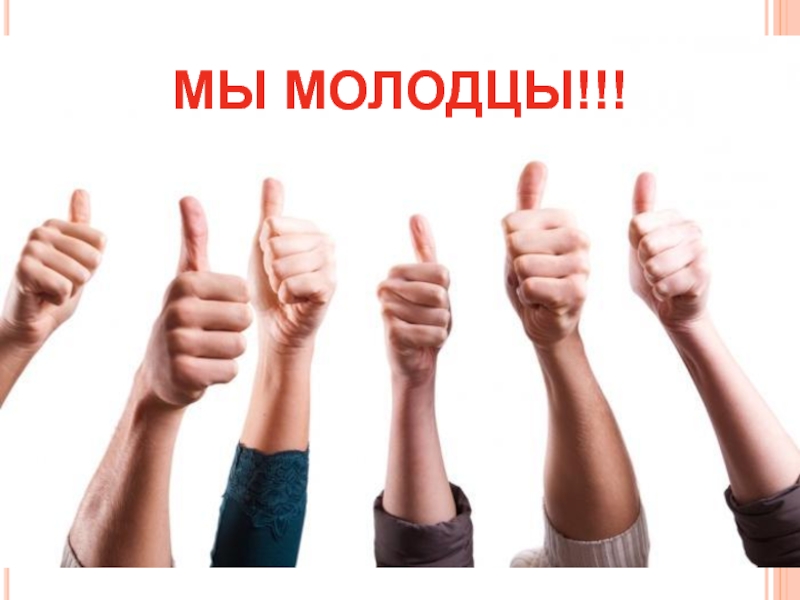 Спасибо за участие!
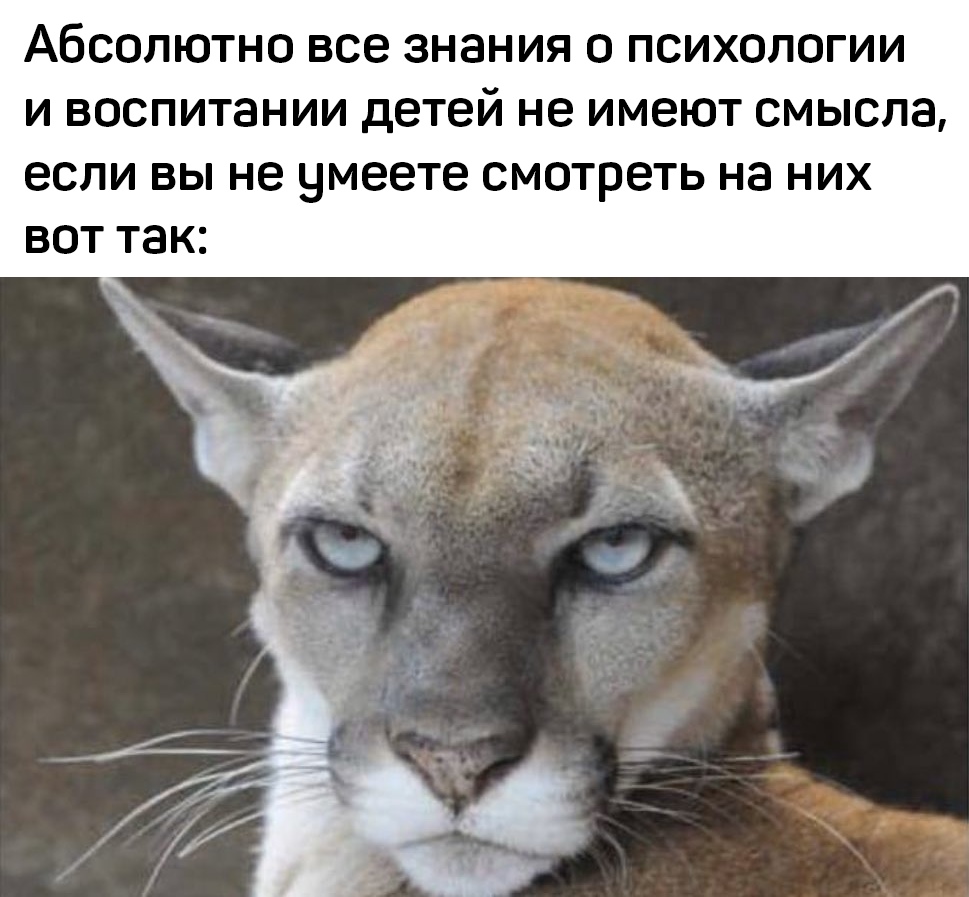